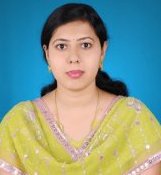 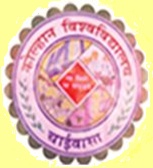 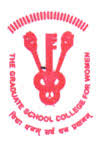 The Graduate School College for Women JamshedpurBachelor of EducationKolhan University, Chaibasa
Dr. Meenu Verma
Assistant Professor
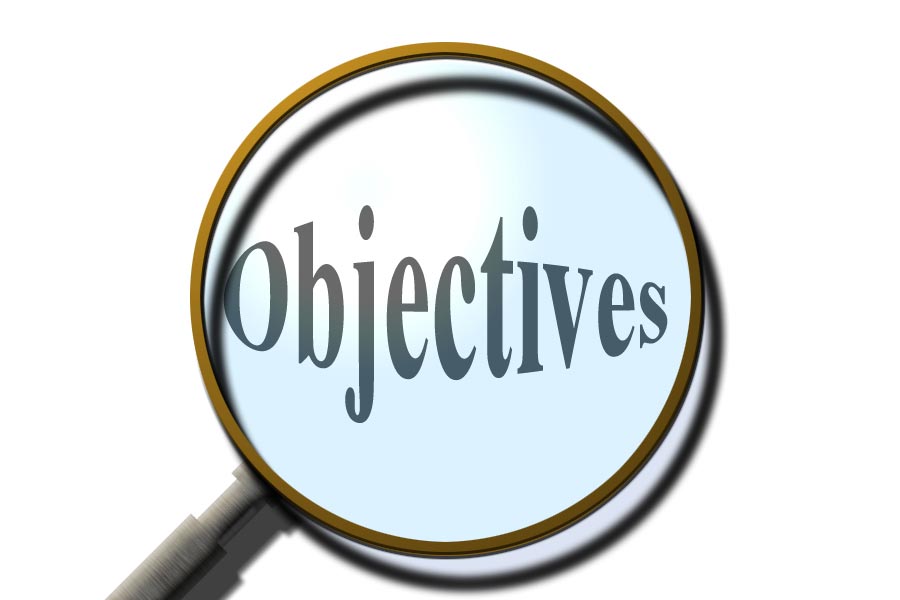 EXAMINATION SYSTEM

ESSAY TYPE OR TRADITIONAL EXAMINATION SYSTEM
MERITS
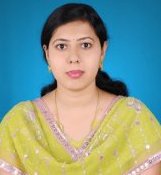 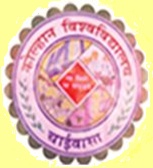 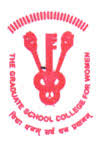 The Graduate School College for Women JamshedpurBachelor of EducationKolhan University, Chaibasa
Dr. Meenu Verma
Assistant Professor
B.Ed. Semester-III
PAPER-IX: ASSESSMENT FOR LEARNING	
UNIT- IV: Issues in assessment and policy provisions
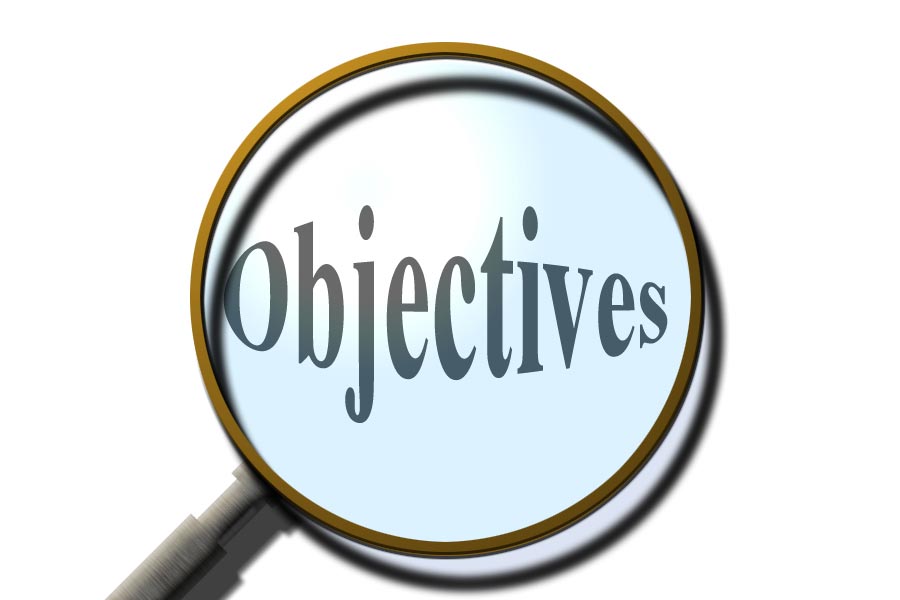 EXAMINATION SYSTEM

Essay type or traditional examination system
Objective type examination system
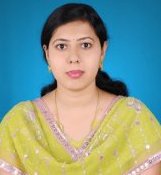 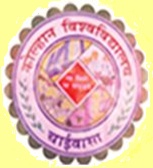 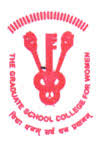 The Graduate School College for Women JamshedpurBachelor of EducationKolhan University, Chaibasa
Dr. Meenu Verma
Assistant Professor
ESSAY TYPE OR TRADITIONAL EXAMINATION SYSTEM
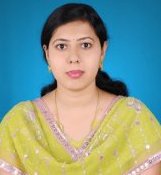 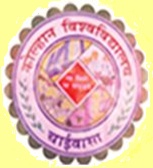 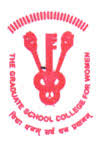 The Graduate School College for Women JamshedpurBachelor of EducationKolhan University, Chaibasa
Dr. Meenu Verma
Assistant Professor
ESSAY TYPE OR TRADITIONAL EXAMINATION SYSTEM
Long answer question
Short answer question
Very-short answer question
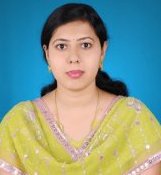 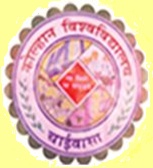 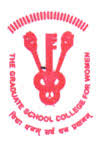 The Graduate School College for Women JamshedpurBachelor of EducationKolhan University, Chaibasa
Dr. Meenu Verma
Assistant Professor
Merits of essay type or traditional examination system
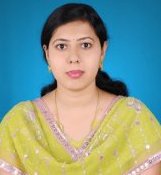 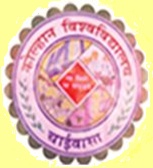 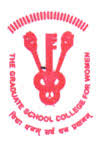 The Graduate School College for Women JamshedpurBachelor of EducationKolhan University, Chaibasa
Dr. Meenu Verma
Assistant Professor
Merits of essay type or traditional examination system
Non replacement by other system
 Evaluation of high mental process
 Freedom of  expression of thought
Evaluation of qualitative aspects
 Easy to frame questions
 Helping in development of expected teaching 	methods
 Economical
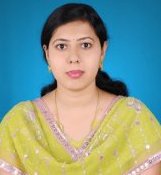 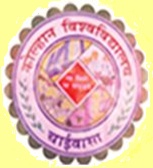 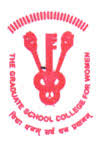 The Graduate School College for Women JamshedpurBachelor of EducationKolhan University, Chaibasa
Dr. Meenu Verma
Assistant Professor
Merits of essay type or traditional examination system
8.   Least possibility of cheating/copying
9.   Perfection for all subjects
10.  Facts to be utilized in many situations
11.  Different aspects of Personality to be    	scrutinized
12.  Development of study habits
13.  Saving time and energy
14.  On some modification, it can be equally valid and reliable as objective type test
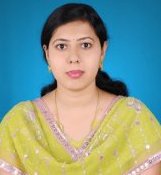 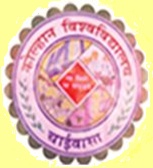 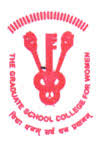 The Graduate School College for Women JamshedpurBachelor of EducationKolhan University, Chaibasa
Dr. Meenu Verma
Assistant Professor
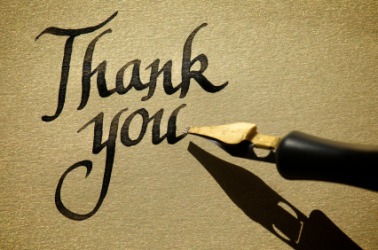